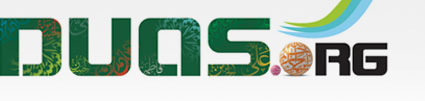 Dua’a for the last Ten Nights of Ramadan
اللّهُمّ إِنّكَ قُلْتَ فِي كِتَابِكَ المُنْزَلِ
Allahumma Innaka Qulta Fi Kitabika Almunzali
In ‘Iqbal al-A`mal’ Sayyid Ibn Tawus has narrated on the authority of Ibn Abi-`Umayr on the authority of Murazim that Imam Ja`far al-Sadiq (a.s) used to recite the following at each of the last ten nights of Ramadan
For any errors / comments please write to: duas.org@gmail.com
Kindly recite Sūrat al-Fātiḥah for Marhumeen of all those who have worked towards making this small work possible.
أدعية الليالي العشر الأخيرة من شهر رمضان
Dua’a for the last Ten Nights of Ramadan
اَللَّهُمَّ صَلِّ عَلَى مُحَمَّدٍ وَ آلِ مُحَمّدٍ
O' Allāh send Your blessings on Muhammad
and the family of Muhammad.
اے الله! رحمت فرما محمد وآل محمد پر
allahumma salli `ala muhammadin wa ali muhammadin
أدعية الليالي العشر الأخيرة من شهر رمضان
Dua’a for the last Ten Nights of Ramadan
بِسْمِ اللَّهِ الرَّحْمَٰنِ الرَّحِيمِ
In the Name of Allāh, 
the All-beneficent, the All-merciful.
عظیم اور دائمی رحمتوں والے خدا کے نام سے
bi-smi llahi r-rahmani r-rahimi
أدعية الليالي العشر الأخيرة من شهر رمضان
Dua’a for the last Ten Nights of Ramadan
اللّهُمّ إِنّكَ قُلْتَ فِي كِتَابِكَ المُنْزَلِ:
O Allah: You have said in Your revealed Book:
ے معبود! تو نے اپنی نازل کردہ کتاب میں فرمایا ہے کہ
allahumma innaka qulta fi kitabika almunzali:
أدعية الليالي العشر الأخيرة من شهر رمضان
Dua’a for the last Ten Nights of Ramadan
(شَهْرُ رَمَضَانَ الّذِي أُنْزِلَ فِيهِ القُرْآنُ
“The month of Ramadan is that in which the Qur'an was revealed, 
رمضان وہ مہینہ ہے جسمیں قرآن کریم نازل کیاگیا
(shahru ramadana alladhy ‘unzila fihi alqur’anu
أدعية الليالي العشر الأخيرة من شهر رمضان
Dua’a for the last Ten Nights of Ramadan
هُدَىً لِلنَّاسِ وَبَيّنَاتٍ مِنَ الهُدَى وَالفُرْقَانِ)
a guidance to men and clear proofs of the guidance and the distinction.” (2:185)
جو لوگوں کیلئے ہدایت ہے
اور اس میں ہدایت کی دلیلیں اور حق وباطل کا امتیاز ہے
hudan lilnnasi wa bayyinatin mina alhuda wal-furqani)
أدعية الليالي العشر الأخيرة من شهر رمضان
Dua’a for the last Ten Nights of Ramadan
فَعَظّمْتَ حُرْمَةَ شَهْرِ رَمَضَانَ
You have thus rendered great the sanctity of this month of Ramadan, 
پس تونے ماہ رمضان کو اس سے بزرگی دی
fa-`azzamta hurmata shahri ramadana
أدعية الليالي العشر الأخيرة من شهر رمضان
Dua’a for the last Ten Nights of Ramadan
بِمَا أَنْزَلْتَ فِيهِ مِنَ القُرْآنِ
Because You revealed the Qur'an in it,
 اس میں قران کریم
کا نزول فرمایا
bima anzalta fihi mina alqur’ani
أدعية الليالي العشر الأخيرة من شهر رمضان
Dua’a for the last Ten Nights of Ramadan
وَخَصَصْتَهُ بِلَيْلَةِ القَدْرِ
And You decided the Grand Night to be in this month exclusively,
اور اسے شب قدر کے لیے خاص کیا
wa khasastahu bilaylati alqadri
أدعية الليالي العشر الأخيرة من شهر رمضان
Dua’a for the last Ten Nights of Ramadan
وَجَعَلْتَهَا خَيْراً مِنْ أَلْفِ شَهْرٍ.
And You made it better than one thousand months.
اور اسے شب قدر کے لیے خاص کیا
wa ja`altaha khayran min alfi shahrin
أدعية الليالي العشر الأخيرة من شهر رمضان
Dua’a for the last Ten Nights of Ramadan
اللّهُمّ وَهذِهِ أَيَّامُ شَهْرِ رَمَضَانَ قَدِ انْقَضَتْ
O Allah: the days of the month of Ramadan are elapsing,
 اے معبود! یہ ماہ رمضان مبارک
کے دن ہیں کہ جو گزرے جا رہے ہیں
allahumma wa hadhihi aiyyamu shahri ramadana slat a’ukhra qadi anqadat
أدعية الليالي العشر الأخيرة من شهر رمضان
Dua’a for the last Ten Nights of Ramadan
وَلَيَالِيهِ قَدْ تَصَرّمَتْ
And its nights are also elapsing,
 اے معبود! یہ ماہ رمضان مبارک
کے دن ہیں کہ جو گزرے جا رہے ہیں
wa layalihi qad tasarramat
أدعية الليالي العشر الأخيرة من شهر رمضان
Dua’a for the last Ten Nights of Ramadan
وَقَدْ صِرْتُ يَا إِلهِي مِنْهُ إِلَى مَا أَنْتَ أَعْلَمُ بِهِ مِنّي
While I have become in the state that You, O my God, know better than I do,
 اے میرے الله ان گزرے شب وروز میں میری جو حالت رہی تو اسے مجھ
 سے زیادہ جانتا ہے
wa qad sirtu ya ilahy minhu ila ma anta a`lamu bihi minny
أدعية الليالي العشر الأخيرة من شهر رمضان
Dua’a for the last Ten Nights of Ramadan
وَأَحْصَى لِعَدَدِهِ مِنَ الخَلْقِ أَجْمَعِينَ
And You can count it more precisely than all the created beings.
اور تمام لوگوں سے بڑھ کر تو اس کا حساب رکھتا ہے
wa ahsa li`adadihi mina alkhalqi ajma`ina
أدعية الليالي العشر الأخيرة من شهر رمضان
Dua’a for the last Ten Nights of Ramadan
فَأَسْأَلُكَ بِمَا سَأَلَكَ بِهِ مَلائِكَتُكَ المُقَرّبُونَ
So, I beseech You in the name of that by which Your favorite angels,
لہذا میں اس وسیلے سے سوال کرتا ہوں جس سے تیرے مقرب فرشتے سوال کرتے
fa-as’aluka bima salaka bihi mala’ikatuka almuqarrabuna
أدعية الليالي العشر الأخيرة من شهر رمضان
Dua’a for the last Ten Nights of Ramadan
وَأَنْبِيَاؤُكَ المُرْسَلُونَ
And Your missioned Prophets,
اور تیرے بھیجے ہو ئے انبیاء
wa anbiya’uka almursaluna
أدعية الليالي العشر الأخيرة من شهر رمضان
Dua’a for the last Ten Nights of Ramadan
وَعِبَادُكَ الصَّالِحُونَ
And Your righteous servants have besought You,
اور تیرے نیک بندے سوال کرتے ہیں
wa `ibaduka alssalihuna
أدعية الليالي العشر الأخيرة من شهر رمضان
Dua’a for the last Ten Nights of Ramadan
أَنْ تُصَلّيَ عَلَى مُحَمّدٍ وَآلِ مُحَمّدٍ
That You may bless Muhammad and the Household of Muhammad,
کہ محمد وآل محمد پر رحمت نازل فرما
an tusalliya `ala muhammadin wa ali muhammadin
أدعية الليالي العشر الأخيرة من شهر رمضان
Dua’a for the last Ten Nights of Ramadan
وَأَنْ تَفُكّ رَقَبَتِي مِنَ النَّارِ
And You may release me from Hellfire,
اور یہ کہ مجھے جہنم کی آگ سے رہائی عطا فرما
wa an tafukka raqabaty mina alnnari
أدعية الليالي العشر الأخيرة من شهر رمضان
Dua’a for the last Ten Nights of Ramadan
وَتُدْخِلَنِي الجَنّةَ برَحْمَتِكَ
And allow me to enter Paradise, by Your mercy,
 اور
اپنی رحمت سے مجھے جنت میں داخل فرما
wa tudkhilany aljannata brahmatika
أدعية الليالي العشر الأخيرة من شهر رمضان
Dua’a for the last Ten Nights of Ramadan
وَأَنْ تَتَفَضّلَ عَلَيّ بِعَفْوِكَ وَكَرَمِكَ
And confer upon me with Your pardon and Your generosity,
 نیز یہ کہمجھ پر اپنے درگذر اور احسان سے فضل کر میرے قرب حاصل کرنے کو قبول فرما
wa an tatafaddala `alayya bi`afwika wa karamika
أدعية الليالي العشر الأخيرة من شهر رمضان
Dua’a for the last Ten Nights of Ramadan
وَتَتَقَبّلَ تَقَرّبِي وَتَسْتَجِيبَ دُعَائِي
And accept my seeking of nearness to You,
And respond to my prayer,
 اور میری دعا کوقبولیت ،بخشش
wa tataqabbala taqarrubi  wa tastajiba du`a’y
أدعية الليالي العشر الأخيرة من شهر رمضان
Dua’a for the last Ten Nights of Ramadan
وَتَمُنّ عَلَيّ بِالأَمْنِ يَوْمَ الخَوْفِ
And bestow upon me with security on the Day of Dread
اور مجھ پر احسان کرتے ہوئے اس خوف کے دن ہر دہشت سے محفوظ رکھ
wa tamunna `alayya bil-amni yawma alkhawfi
أدعية الليالي العشر الأخيرة من شهر رمضان
Dua’a for the last Ten Nights of Ramadan
مِنْ كُلّ هَوْلٍ أَعْدَدْتَهُ لِيَوْمِ القِيَامَةِ.
Against all the horrors that You have prepared for the Resurrection Day.
جو تو نے روز قیامت کیلئے تیار کی ہوئی ہے
min kulli hawlin a`dadtahu liyawmi alqiyamati
أدعية الليالي العشر الأخيرة من شهر رمضان
Dua’a for the last Ten Nights of Ramadan
إِلهِي وَأَعُوذُ بِوَجْهِكَ الكَرِيمِ
O my God: I seek the protection of Your Noble Face,
اے الله! میں پناہ لیتا ہوں تیری ذات
کریم
ilahy wa a`udhu biwajhika alkarimi
أدعية الليالي العشر الأخيرة من شهر رمضان
Dua’a for the last Ten Nights of Ramadan
وَبِجَلالِكَ العَظِيمِ
And Your Great Majesty,
جلال کی  اور تیرے بزرگ تر
wa bijalalika al`azimi
أدعية الليالي العشر الأخيرة من شهر رمضان
Dua’a for the last Ten Nights of Ramadan
أَنْ تَنْقَضِيَ أَيَّامُ شَهْرِ رَمَضَانَ وَلَيَالِيهِ
Against that the days and nights of the month of Ramadan elapse,
اس سے کہ جب ماہ رمضان المبارک کے دن اور راتیں گزر جائیں تو
an tanqadiya aiyyamu shahri ramadana wa layalihi
أدعية الليالي العشر الأخيرة من شهر رمضان
Dua’a for the last Ten Nights of Ramadan
وَلَكَ قِبَلِي تَبِعَةٌ أَوْ ذَنْبٌ تُؤَاخِذُنِي بِهِ
While there is still a sin or an offense for which You may punish me,
 میرے ذمے کوئی جوابدہی ہو یا کوئی گناہ
ہو
wa laka qibaly tabi`atun aw dhanbun tu´akhidhuny bihi
أدعية الليالي العشر الأخيرة من شهر رمضان
Dua’a for the last Ten Nights of Ramadan
أَوْ خَطِيئَةٌ تُرِيدُ أَنْ تَقْتَصّهَا مِنّي لَمْ تَغْفِرْهَا لِي
Or a wrongdoing for which You want to chastise me; and You have not yet forgiven them for me,
جس پر میری گرفت کرے یاکوئی لغزش ہو تو مجھے جسکی سزا دینا چاہتا ہو اور اسکی معافی نہ دی
aw khatyiatun turidu an taqtassaha minny lam taghfirha li
أدعية الليالي العشر الأخيرة من شهر رمضان
Dua’a for the last Ten Nights of Ramadan
سَيّدِي سَيّدِي سَيّدِي
O my Master; O my Master; O my Master;
یرے مالک میرے آقا میرے سردار
sayyidy sayyidy sayyidi
أدعية الليالي العشر الأخيرة من شهر رمضان
Dua’a for the last Ten Nights of Ramadan
أَسْأَلُكَ يَا لا إِلهَ إِلاَّ أَنْتَ
I beseech You, O He save Whom there is no god,
 میں
 سوال کرتا ہوں اے کہ نہیں کوئی معبود مگر تو
as’aluka ya la ilaha illa anta
أدعية الليالي العشر الأخيرة من شهر رمضان
Dua’a for the last Ten Nights of Ramadan
إِذْ لا إِلهَ إِلاَّ أَنْتَ
Indeed, there is no god save You,
 کیونکہ نہیں کوئی معبود مگر تو ہی ہے
idh la ilaha illa anta
أدعية الليالي العشر الأخيرة من شهر رمضان
Dua’a for the last Ten Nights of Ramadan
إِنْ كُنْتَ رَضِيتَ عَنّي فِي هذَا الشّهْرِ
If You have been pleased with me in this month,
 اگر تو اس مہینے میں مجھ سے راضی ہو گیا ہے
in kunta radita `anni fi hadha alshshahri
أدعية الليالي العشر الأخيرة من شهر رمضان
Dua’a for the last Ten Nights of Ramadan
فَازْدَدْ عَنّي رِضَىً
Then (please) increase Your satisfaction with me;
تو میرے لیے اپنی خوشنودی میں اضافہ فرما
fazdad `anni ridan
أدعية الليالي العشر الأخيرة من شهر رمضان
Dua’a for the last Ten Nights of Ramadan
وَإِنْ لَمْ تَكُنْ رَضِيتَ عَنّي
And if You have not been pleased with me,
 اور اگر تو مجھ سے راضی نہیں ہوا
wa in lam takun radita `anni
أدعية الليالي العشر الأخيرة من شهر رمضان
Dua’a for the last Ten Nights of Ramadan
فَمِنَ الآنَ فَارْضَ عَنّي
Then (please) be satisfied with me from this moment,
تو اس گھڑی مجھ سے راضی ہو جا
famina al-ana farda `anni
أدعية الليالي العشر الأخيرة من شهر رمضان
Dua’a for the last Ten Nights of Ramadan
يَا أَرْحَمَ الرَّاحِمِينَ
O the most Merciful of all those who show mercy.
 اے سب سے زیادہ رحم کرنے والے
ya arhama alrrahimina
أدعية الليالي العشر الأخيرة من شهر رمضان
Dua’a for the last Ten Nights of Ramadan
يَا اللّهُ يَا أَحَدُ يَا صَمَدُ
O Allah; O the One and Only; O the Besought of all;
اے الله،
 اے یکتا،
ya allahu ya ahadu ya samadu
أدعية الليالي العشر الأخيرة من شهر رمضان
Dua’a for the last Ten Nights of Ramadan
يَا مَنْ لَمْ يَلِدْ وَلَمْ يُولَدْ
O He Who  begets not, nor is He begotten,
ے بے نیاز، اے وہ جس نے نہ جنا ہے اور نہ جنا گیا
ya man lam yalid wa lam yulad
أدعية الليالي العشر الأخيرة من شهر رمضان
Dua’a for the last Ten Nights of Ramadan
وَلَمْ يَكُنْ لَهُ كُفُواً أَحَدٌ.
And none is like Him
اور نہ کوئی اس کا ہمسر
wa lam yakun lahu kufwan ahadun
أدعية الليالي العشر الأخيرة من شهر رمضان
Dua’a for the last Ten Nights of Ramadan
You may repeat the following invocation as many times as possible:
يَا مُلَيّنَ الحَدِيدِ لِدَاوُدَ عَلَيْهِ السّلامُ
O He Who made the iron pliant for (Prophet) David, peace be upon him;
اے حضرت داؤد (ع) کے لیے لوہے کو
 نرم کرنے والے
ya mulayyina alhadidi lidawuda `alayhi alssalamu
أدعية الليالي العشر الأخيرة من شهر رمضان
Dua’a for the last Ten Nights of Ramadan
يَا كَاشِفَ الضّرّ وَالكُرَبِ العِظَامِ عَنْ أَيّوبَ عَلَيْهِ السّلامُ
O He Who took off the harm and calamity that afflict (Prophet) Job, peace be upon him;
اے حضرت ایوب (ع) کے دکھ اور تکلیفیں ہٹا دینے والے
ya kashifa alddurri wal-kurabi al`izami `an ayyuba `alayhi alssalamu
أدعية الليالي العشر الأخيرة من شهر رمضان
Dua’a for the last Ten Nights of Ramadan
أَيْ مُفَرّجَ هَمّ يَعْقُوبَ عَلَيْهِ السّلامُ
O He Who relieved the sorrow of (Prophet) Jacob, peace be upon him;
 اے یعقوب (ع) کی بے تابی دور کرنے
والے
ay mufarrija hamm ya`quba `alayhi alssalamu
أدعية الليالي العشر الأخيرة من شهر رمضان
Dua’a for the last Ten Nights of Ramadan
أَيْ مُنَفّسَ غَمّ يُوسُفَ عَلَيْهِ السّلامُ
O He Who removed the grief of (Prophet) Joseph, peace be upon him:
اے یوسف (ع) کا رنج مٹا دینے والے
ay munaffisa ghammi yusufa `alayhi alssalamu
أدعية الليالي العشر الأخيرة من شهر رمضان
Dua’a for the last Ten Nights of Ramadan
صَلّ عَلَى مُحَمّدٍ وَآلِ مُحَمّدٍ
(Please do) send blessings upon Muhammad and the Household of Muhammad,
 محمد اور آل محمد پر رحمت نازل فرما
salli `ala muhammadin wa ali muhammadin
أدعية الليالي العشر الأخيرة من شهر رمضان
Dua’a for the last Ten Nights of Ramadan
كَمَا أَنْتَ أَهْلُهُ أَنْ تُصَلّيَ عَلَيْهِمْ أَجْمَعِينَ
As exactly as You are worthy of blessing them all,
 جیسا کہ تو اس کا اہل ہے کہ ان سب پر اپنی طرف سے رحمت نازل فرما
kama anta ahluhu an tusalliya `alayhim ajma`ina
أدعية الليالي العشر الأخيرة من شهر رمضان
Dua’a for the last Ten Nights of Ramadan
وَافْعَلْ بِي مَا أَنْتَ أَهْلُهُ
And (please) do to me that which befits You,
اورمیرے ساتھ وہ سلوک کر جو تیرے شایان ہے
waf`al by ma anta ahluhu
أدعية الليالي العشر الأخيرة من شهر رمضان
Dua’a for the last Ten Nights of Ramadan
وَلا تَفْعَلْ بِي مَا أَنَا أَهْلُهُ.
And do not do to me that which I deserve.
اور وہ سلوک نہ کر کہ جو میرے لائق ہے
wa la taf`al by ma ana ahluhu
أدعية الليالي العشر الأخيرة من شهر رمضان
Dua’a for the last Ten Nights of Ramadan
اَللَّهُمَّ صَلِّ عَلَى مُحَمَّدٍ وَ آلِ ممُحَمّدٍ
O' Allāh send Your blessings on Muhammad
and the family of Muhammad.
اے الله! رحمت فرما محمد وآل محمد پر
allahumma salli `ala muhammadin wa ali muhammadin
Dua’a for the last Ten Nights of Ramadan
أدعية الليالي العشر الأخيرة من شهر رمضان
Please recite  Sūrat al-FātiḥahforALL MARHUMEEN
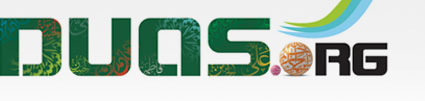 For any errors / comments please write to: duas.org@gmail.com
Kindly recite Sūrat al-Fātiḥah for Marhumeen of all those who have worked towards making this small work possible.